UN-GGIM Americas Regional Committee Meeting
Strengthening national and regional SDI
a cocktail of 
 Commitment and Participation
or should it be
Collaboration and Cooperation
or all: Tipple C‘s and P
Cecille Blake
UN-GGGIM and UNGEGN Secretariats
UN Statistics/ DESA
Monday 5th August 2019
UN-GGIM Americas GOALS
The goals of UN-GGIM Americas are framed within the principles of 21 Agenda of the United Nations Conference on Environment and Development, with the aim of maximizing the economic, social and environmental benefits derived from the use of geospatial information, starting from knowledge and exchange of experiences and technologies from different countries, based on a common development model, that allows the establishment of a Geospatial Data Infrastructure in the Americas region.
The Challenge
…to achieve the continuity of the projects in order to reach the programmed goals.
…a serious commitment to participation and collaboration at institutional, academic and governmental levels… 
…the authorities of their countries commit themselves and ensure their participation, both in the face-to-face sessions of the Committee, and in the activities of each of the Working Groups.
Active participation of member states is a binding constraint to succeed in our mission
Taken from UN-GGIM Americas  Regional Report 2018-2019
Commitment and Participation
or should it be
Collaboration and Cooperation
What do they mean to you?
The Americas
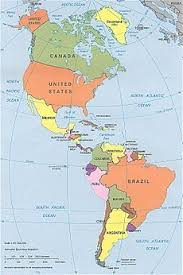 36 member states -North America, Central America, South America and the Caribbean 
The economic slowdown observed in the last five years continues, due to international context of  uncertainty and complexity etc.
Fiscal consolidation due to insufficient revenues to cover public spending
Capital expenditure is reaching historically low levels, while interest payments continue to rise
Taken from ECLAC – Economic Survey of Latin America and the Caribbean 2019
Participation Annual UN-GGIM Sessions NY
Figures from UN-GGIM list of participants  2016- 2019
Interventions Eighth Session of UN-GGIM
78 member states participated and made 211 interventions
Increasing number of interventions annually
Eighth Session - Interventions – the Americas
The Americas accounted for a quarter of the total interventions across the 15 substantive agenda items.
Interventions Sixth Session of UN-GGIM
Top Number of Interventions by  Member States
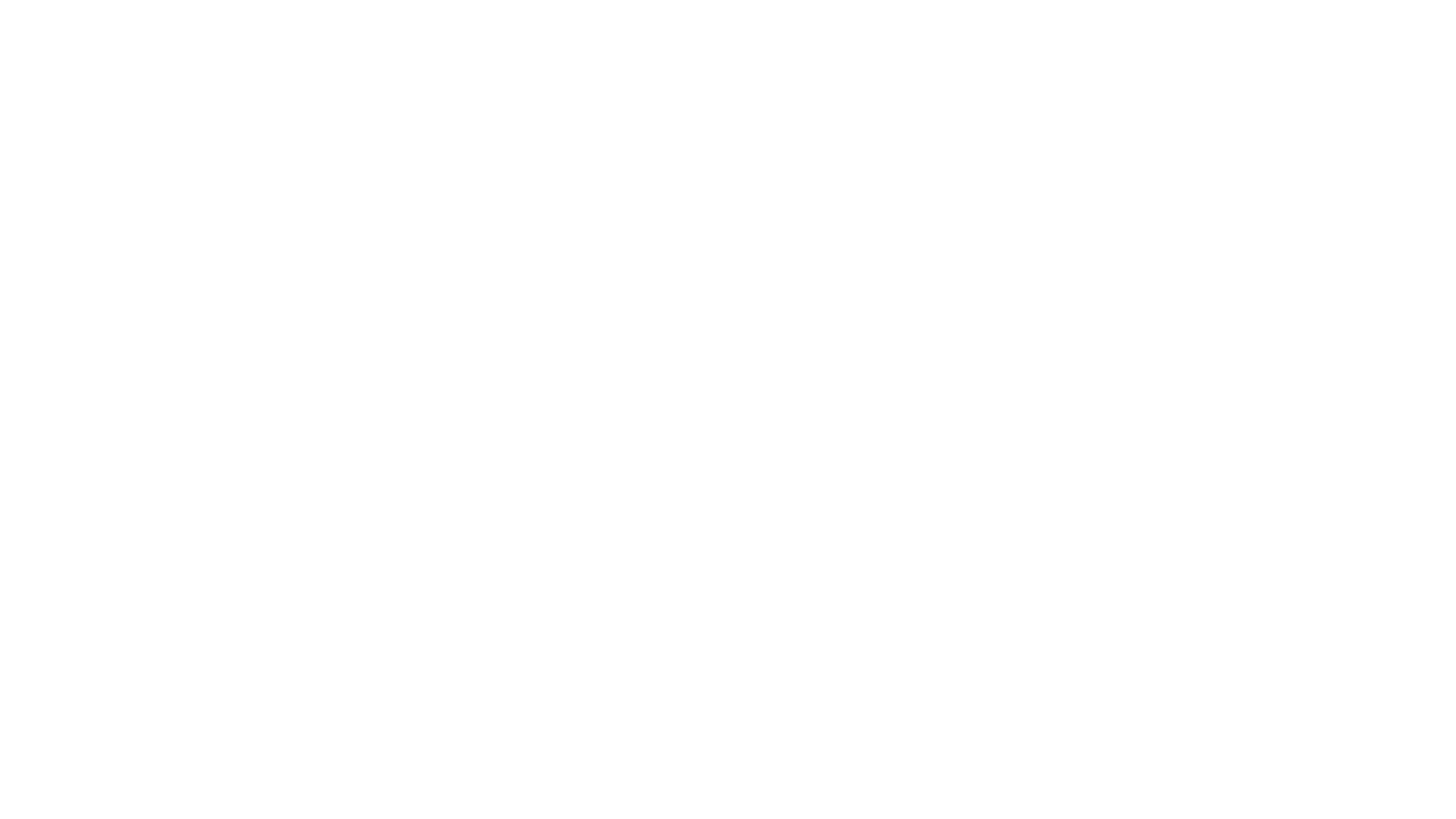 Commit  Participate
Collaborate and Cooperate
So what do we do ?
Cooperation Facilitates Development
promote a new narrative that reinterprets development and seeks to strengthen the role of cooperation so as to leave no one behind. “We have called this new narrative ‘development in transition,’” she stated.
international cooperation, as a facilitator of development, must be based on relations of “variable geometries,” adapting to the capacities of each country in each specific area, in order to help them implement their national development priorities and align them with the Sustainable Development Goals (SDGs).
Alicia Bárcena,  ECLAC’s Executive Secretary, Belgium, June 2019
Fiscal and Monetary Recommendations
PUBLIC SPENDING AND INVESTMENT POLICIES
Redirect public investment towards the adaptation and use of innovative technologies with natural resources
Promote public-private agreements for infrastructure and renewable energy
PRO INVESTMENT AND PRODUCTIVITY POLICIES
Orient investment towards knowledge-intensive sectors and more dynamic sectors that drive increased productivity
Investment stimulus policies must incorporate innovation, learning and quality jobs
Why invest in the 3 C and P
UN-GGIM global and regional platforms – share issues, gain consensus and problem solving
Recognizing and upholding national sovereignty
Advance national and regional geospatial and development agendas
Self-fulfillment, building of networks – technical and professional
Strengthening Regional Participation and Collaboration
Time management – if you  want time you must make it
Create strong team work culture – Working groups
Mentor and motivate 
Encourage open communication
Develop trust
Review, Evaluate and provide feedback
Offer incentives
Use technology to collaborate and participate
For Your Consideration
What do I do post 8th Session UN-GGIM –nationally, regionally?
Do I have a plan for the intersessional period?
How do I communicate the 8th session decisions, findings ?
How do I maintain the connections created?
Which Member State will lead the region post Mexico in 2021?
Am I participating at minimum in one working group/expert group, regionally and or globally?
My regional vocals- what are their roles?
The networks – how do they support our regional work?
Commit  
				Participate
		Collaborate
 
and		Cooperate